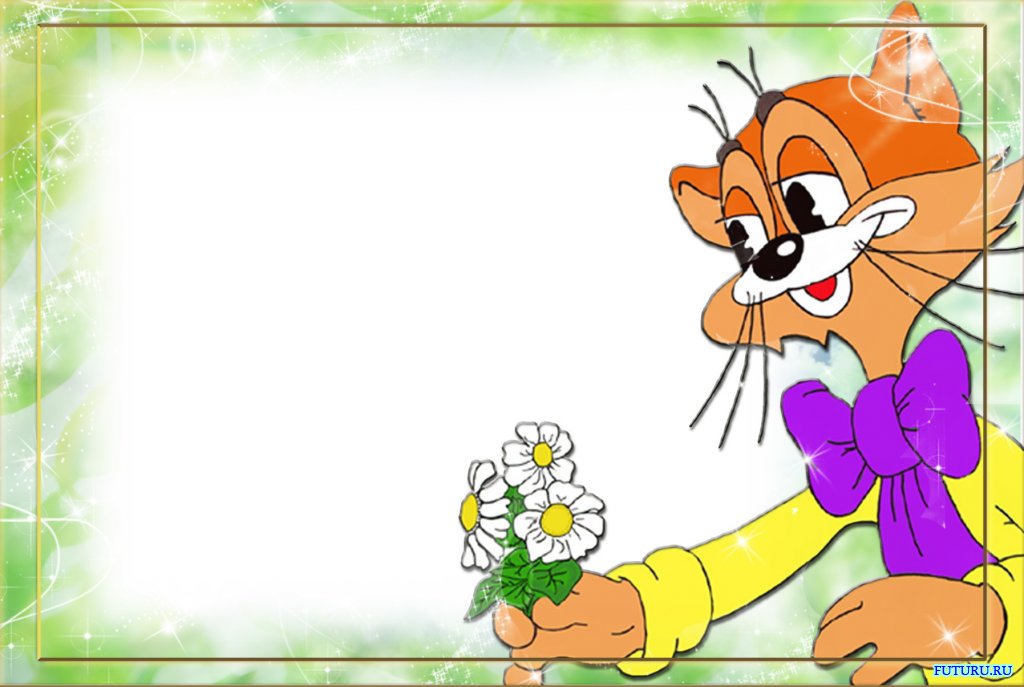 Наименование учреждения:
МДОУ детский сад №7 «Светлячок»
Г.Черепаново
Название проекта: «Неделя добра»
Тип проекта: обучающий
Возраст воспитанников: 5-6 лет
Продолжительность проекта : неделя
Автор проекта: Богоевская Юлия Валерьевна
Проект запланирован
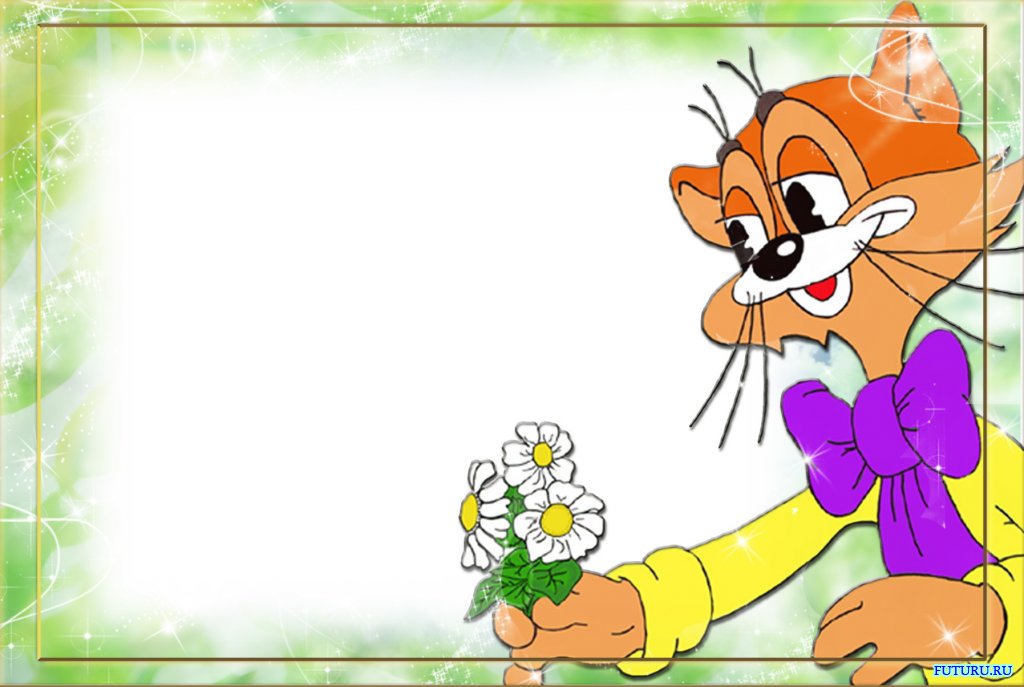 Тема: «Дорогою добра» 

Добрым быть совсем не просто, 
Не зависит доброта от роста.
Не зависит доброта от цвета, Доброта не пряник, не конфета.
Если доброта как солнце светит
Радуются взрослые и дети.
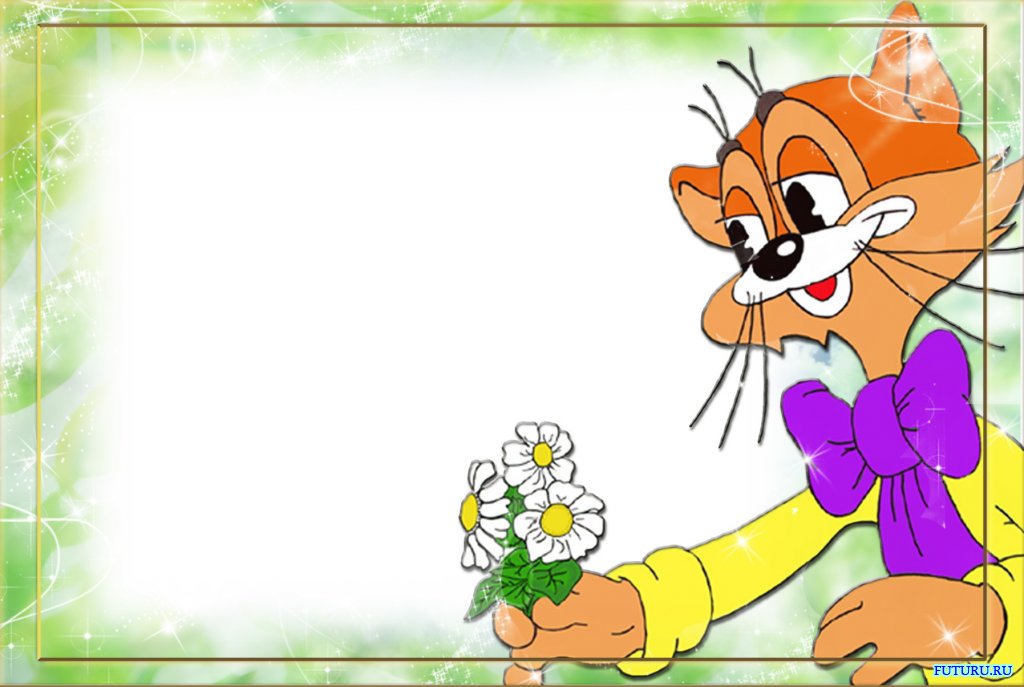 Цель: воспитание  у детей положительных качеств характера, способствовать сплочению коллектива , мотивировать детей на совершение добрых поступков, добрых дел во благо других людей.
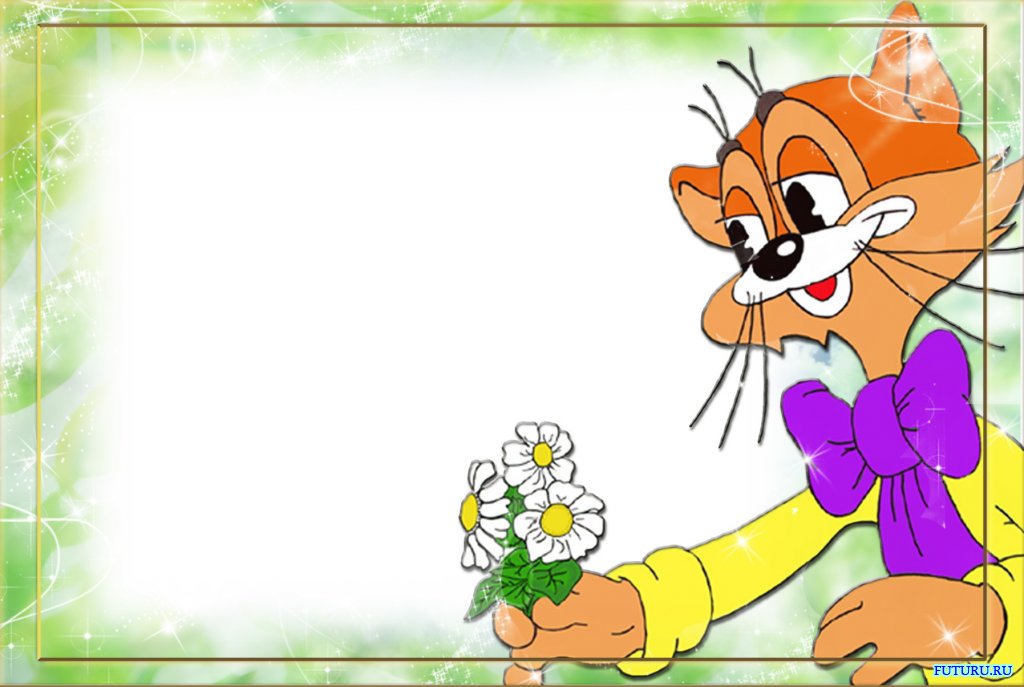 Задачи:
1.Учить детей ориентироваться в социальных ролях и межличностных отношениях.
2.Способствовать эмоциональному, духовно-нравственному и интеллектуальному развитию.
3.Развивать уверенность в себе и своих возможностях.
4.Формировать у детей положительное отношение ко всем людям.
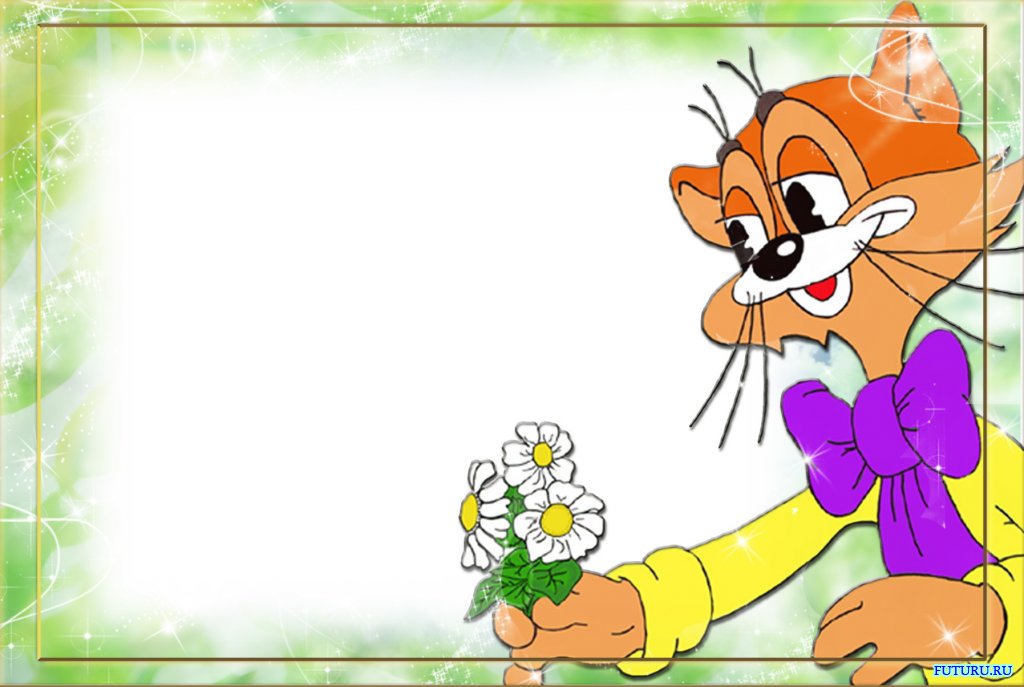 5.Углублять представление детей о доброте, как о ценном, неотъемлемом качестве человека.
6.Закреплять знание правил вежливого общения.
7.Поощрять стремление детей совершать добрые поступки.
Проектная идея:
В ходе работы над проектом подвести детей к пониманию того , что добро приносит радость,  что                    добрый человек – хороший друг.
Доброта украшает наш                                    мир , и чем ее больше тем                                  красивее  и светлей мир                                  вокруг нас.
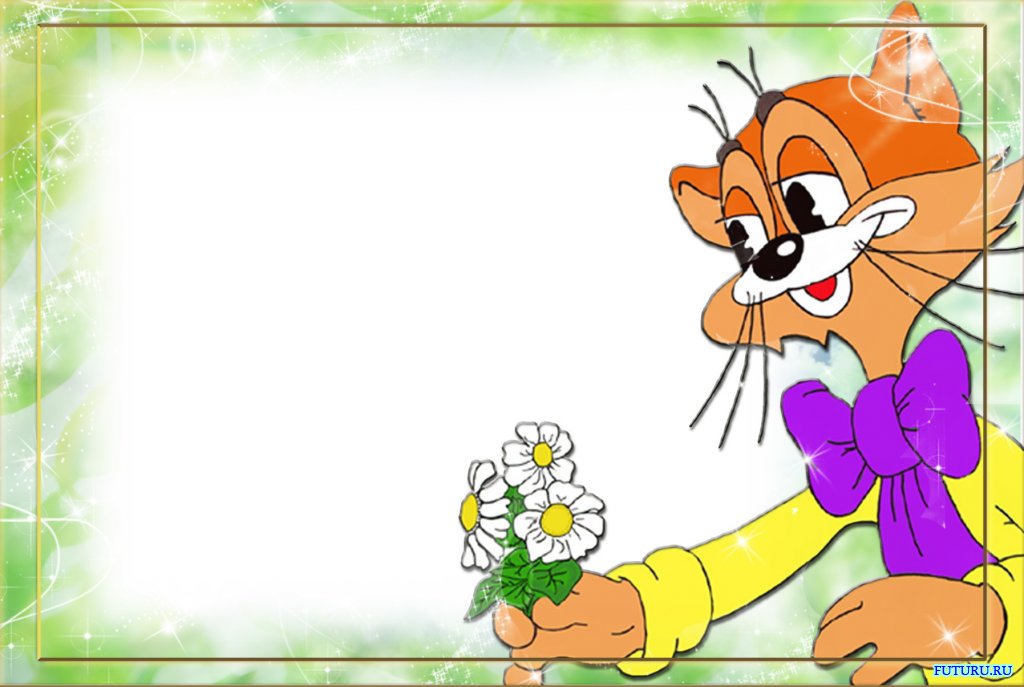 Ожидаемый результат:
-Дети имеют четкое представление о доброте , добрых поступках.
-Дети знают стихи, пословицы о доброте, считалки, мирилки. Они стали охотнее их применять в совместной деятельности. Обогатился словарный запас по данной теме.
-Пополнение групповой библиотеки книгами о добре и добрых                поступках.
-Дети стали бережнее           относится к живому миру
природы.
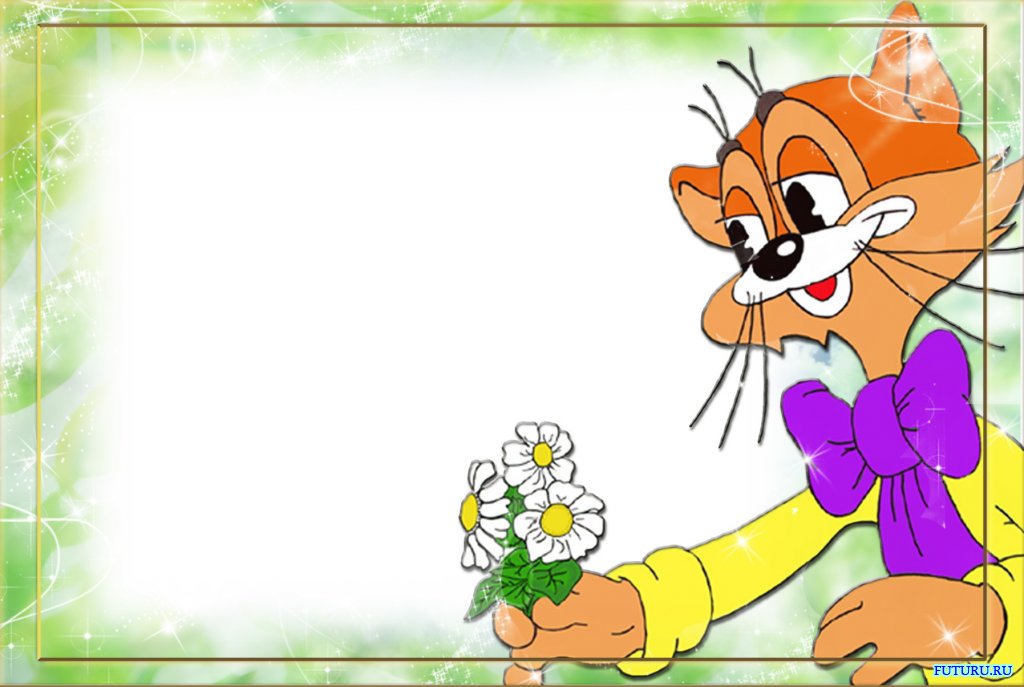 -У детей повысилась способность договариваться между собой, оказывать друг другу поддержку.
-Для родителей оформлены рекомендации по коррекции социальных отношений у детей.
-У родителей повысился интерес к 
жизни группы.
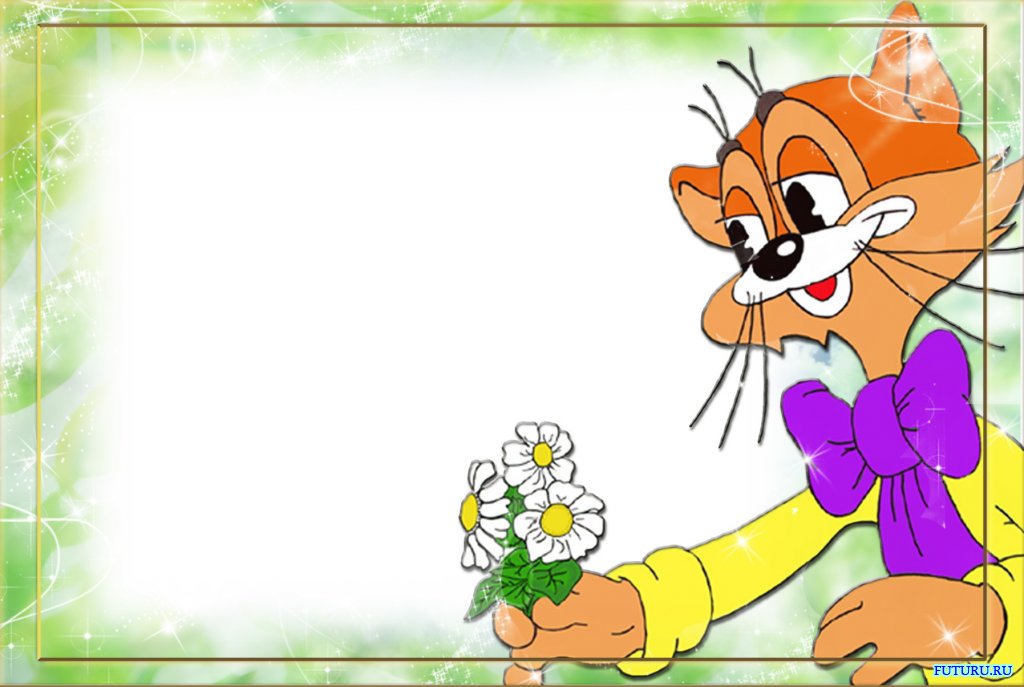 Участники проекта:
Дети старшей группы, родители  или законные представители, воспитатель.
Руководитель проекта:
Богоевская Юлия Валерьевна, 
воспитатель.
Продолжительность проекта:
1 неделя.
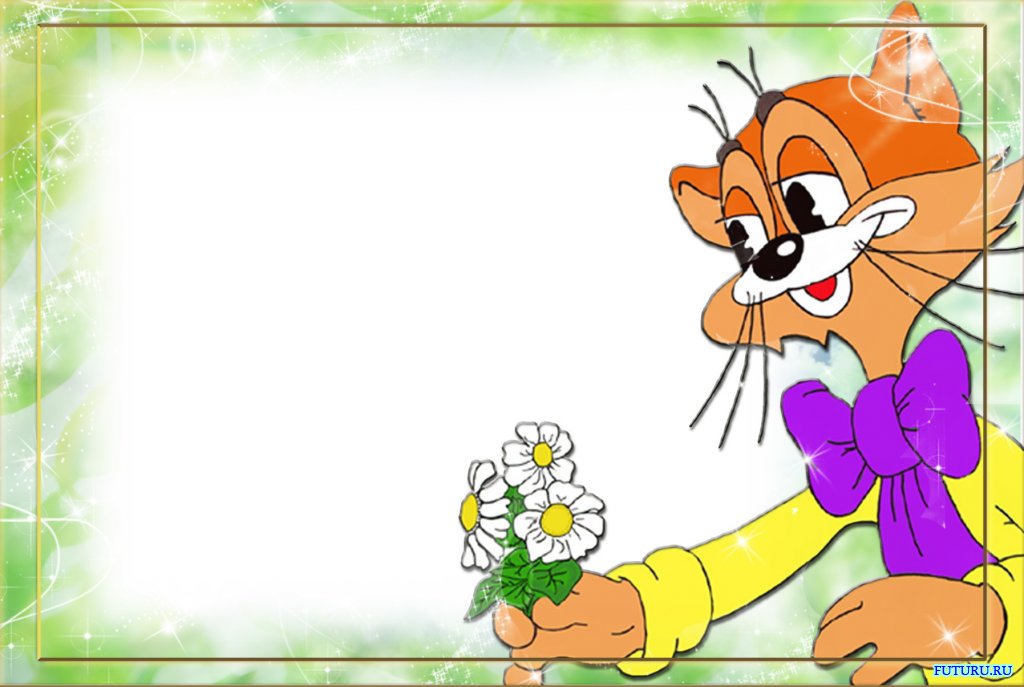 Формы организации проекта:
1.Образовательная деятельность:
ознакомление с окружающим, 
развитие речи, рисование, лепка, 
аппликация, конструирование, 
музыка, ознакомление с художественной литературой, 
физическая культура.
2.Совместная деятельность:
дидактические игры, беседы, 
игровые ситуации ,                       драматизация,
подвижные игры, разучивание
мирилок , физминутки, 
 ролевая гимнастика,                пальчиковые игры.
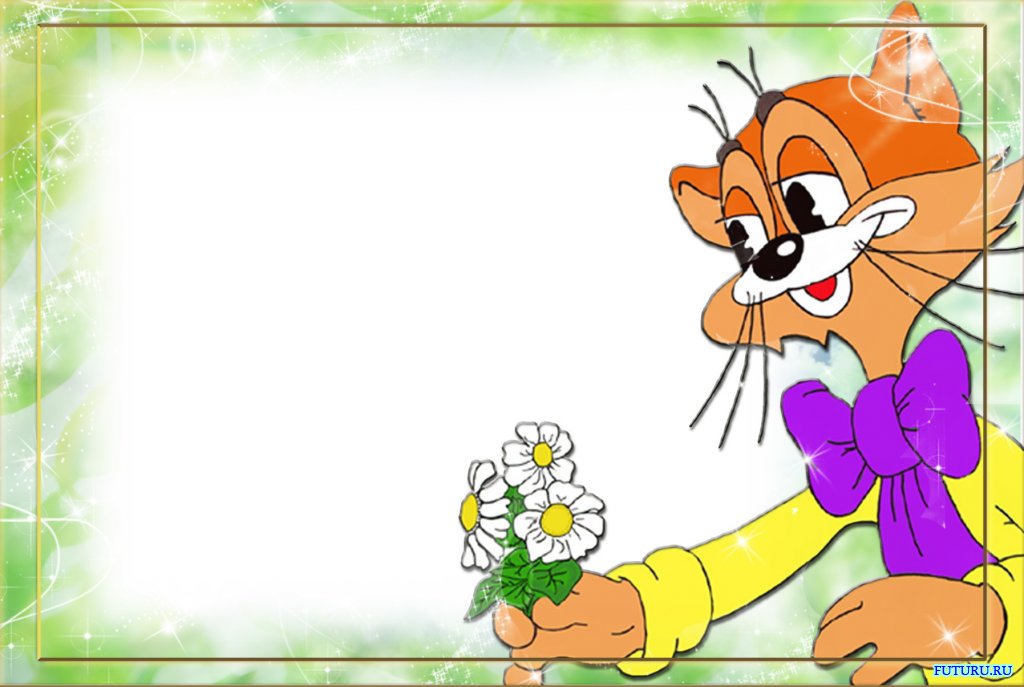 3. Самостоятельная деятельность:
трудовая деятельность, художественная  деятельность, игровая деятельность.
Постановка проблемы:
Игровая ситуация: в группу пришло письмо из сказочной страны с просьбой о помощи. В сказках стало пропадать
добро  и дерево добрых дел стало засыхать. Фея доброты                 просит
ребят помочь вернуть                     добро
в сказочную страну  и 
спасти волшебное дерево.
Она прислала волшебную                     шкатулку которая
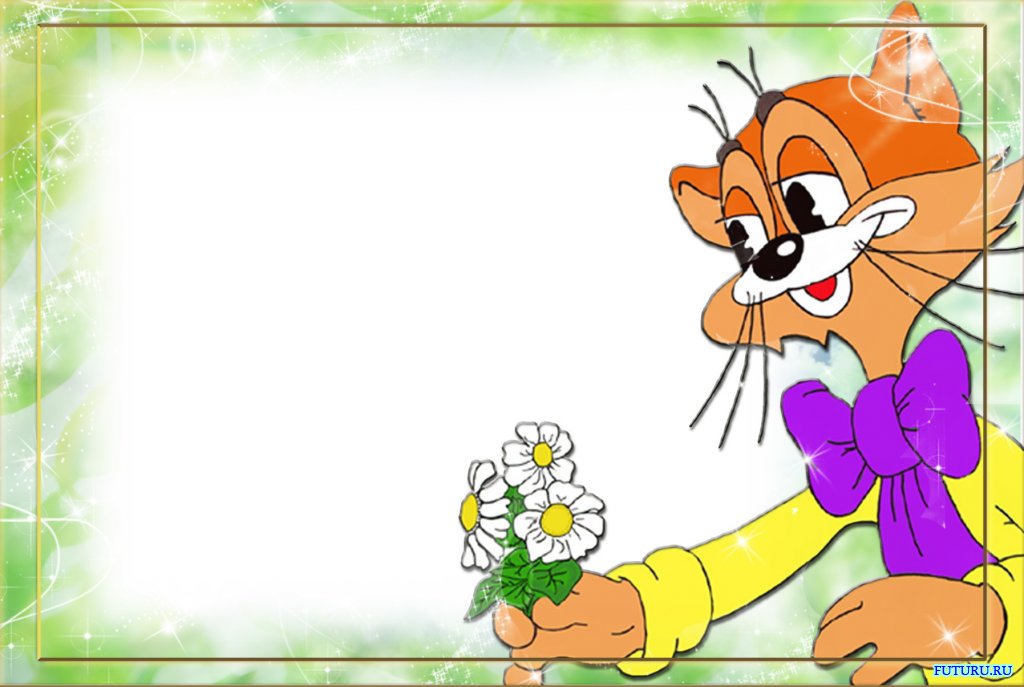 называется «Копилка добрых дел» .
Каждый совершенный нами добрый поступок будет превращаться в зеленый листок для волшебного дерева. А в конце недели мы отправимся в путешествие в волшебную страну. Так возникла тема нашего проекта «Дорогою добра».
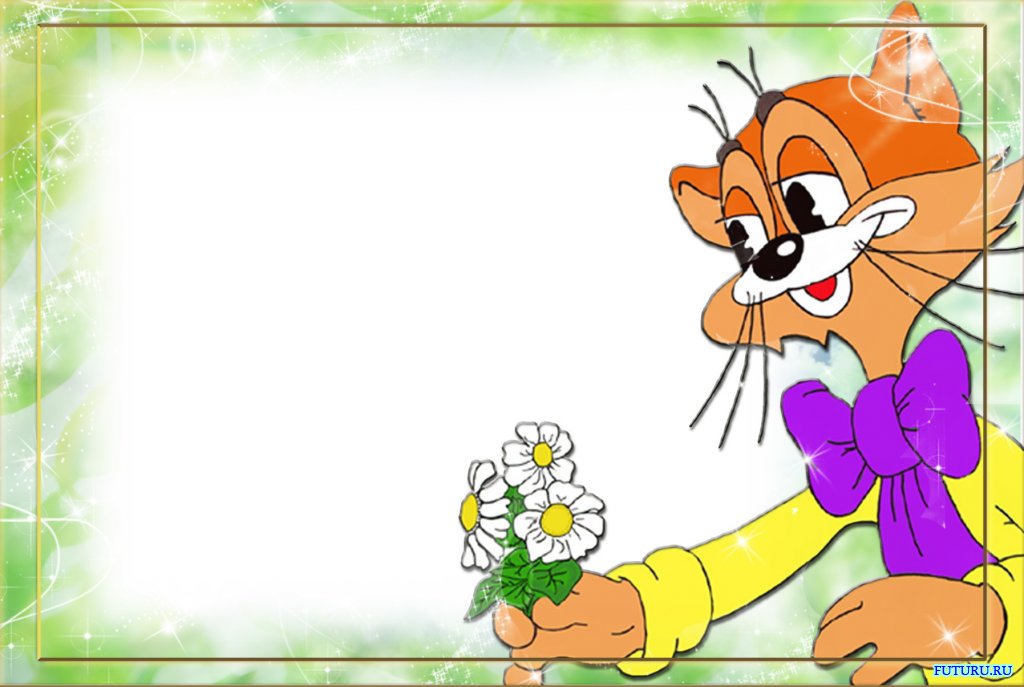 Этапы осуществления проекта
 1.Подготовительный этап:
1.Сбор литературы о добре: стихи, сказки, рассказы, загадки, пословицы, поговорки, мирилки, песни.
2.Подбор картин, фотографий , иллюстраций.
3.Работа с родителями по взаимодействию в рамках проекта.
4.Разработка занятий, определение тематики бесед.
5.Подбор музыкального                   репертуара.
6.Изготовление  пособий,
дидактических игр, 
тематических альбомов.
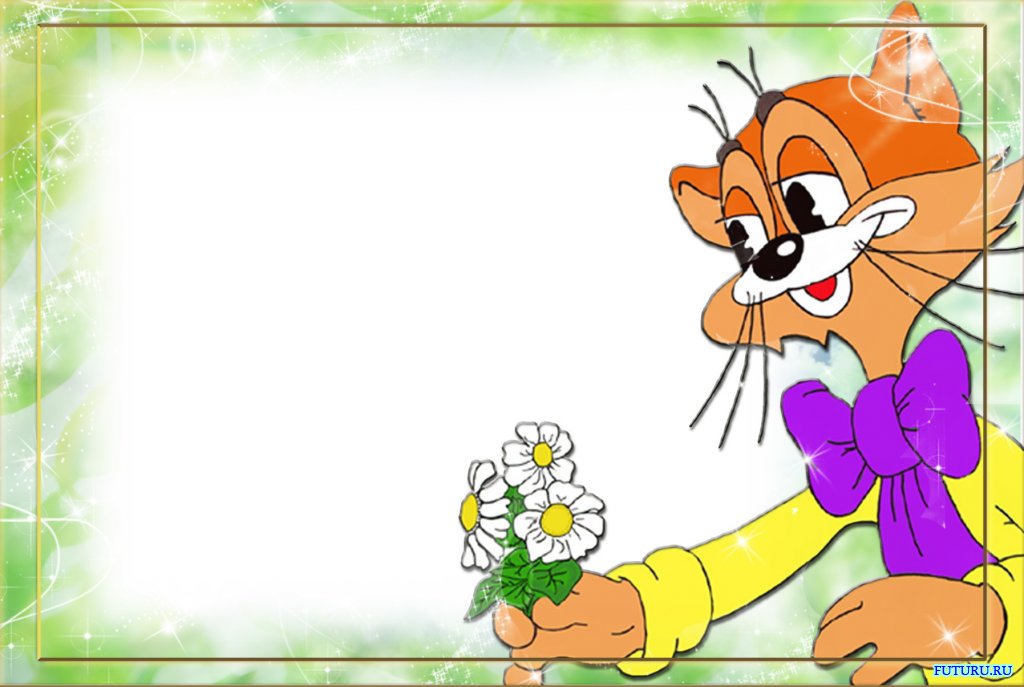 7.Подборка материалов для консультаций «Как воспитать ребенка или уроки вежливости дома»
8.Изготовление папки-передвижки
«Как важно быть вежливым».
9.Интервью с детьми «Что такое добро?» (выявить уровень знаний
детей, заинтересовать темой).
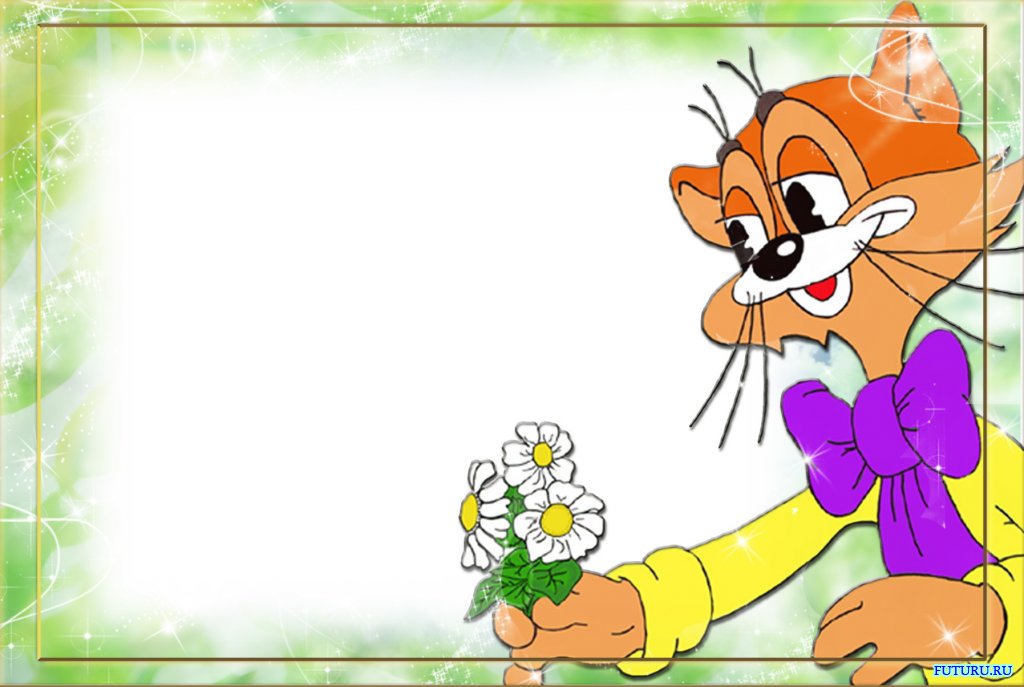 2 этап. Реализация проекта 
1.Физическое развитие.
Здоровье: беседа «Добрые слова улучшают настроение», игра «Назови ласково», игра «Сними чары злого волшебника», психогимнастика «Не сердись – улыбнись !»
Физическая культура : комплекс упражнений «Тропинка доброты»,
п/игра Добрые слова»                (с мячом), «Волшебный стул», 
«Добрые эльфы»,                      «Волшебный лес» ,                            «Театр теней».
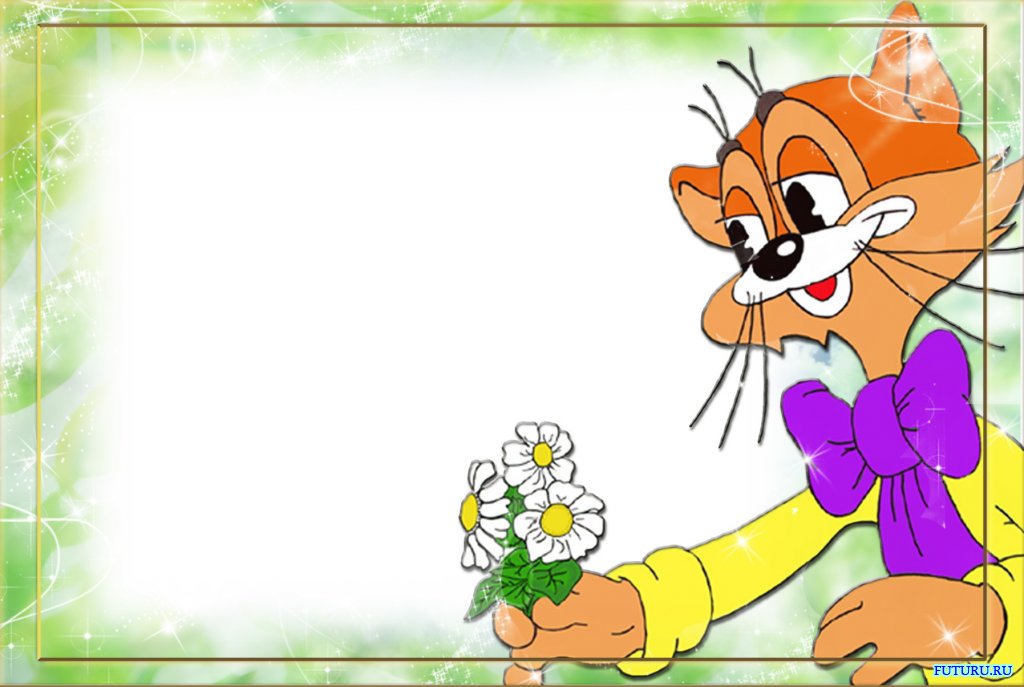 2.Социально-личностное развитие.
Социализация: дидактическая игра «Путешествие по сказкам», «Оцени поступок»; словесная игра»Что доброго делают люди этой профессии»; сюжетно-ролевые игры:
«Больница», «Пожарные», «Спасатели» и др.; игровая ситуация «Утешаем куклу», «Помогаем другу в беде», «Ищем ласковые слова».
Труд: «Лечим книжки» (ремонт книг), 
уход за комнатными                      растениями  , наводим                           порядок в группе, помощь              младшему  воспитателю в режимные   моменты,
помощь малышам в уборке 
участка.
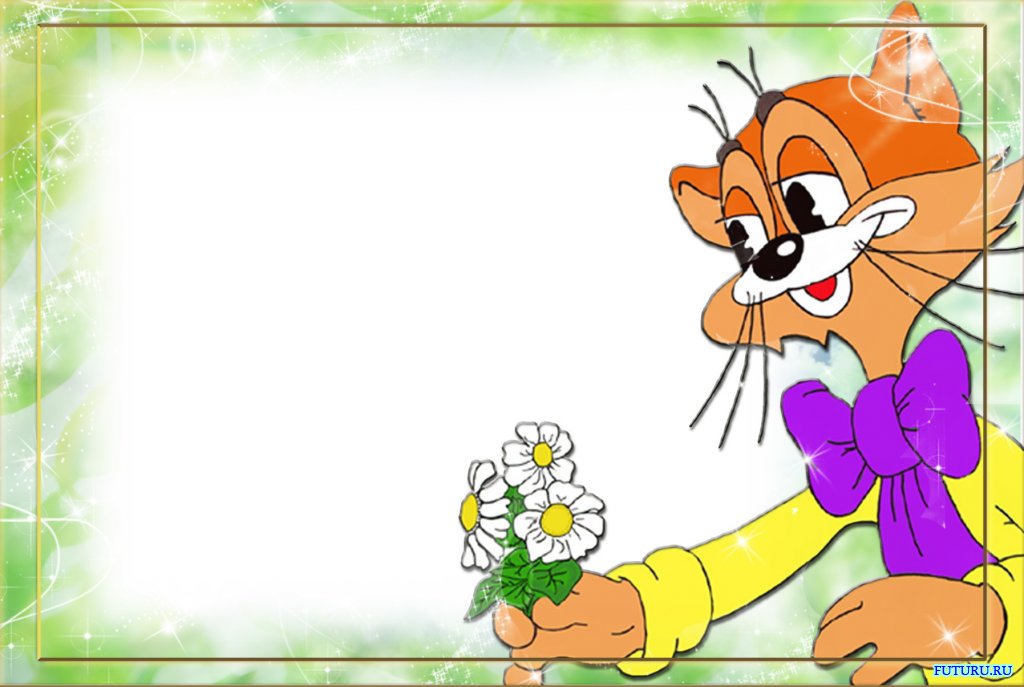 Безопасность: беседа «Добрый человек не оставит в беде». Обсуждение практических ситуаций, как можно помочь товарищу в трудную минуту или если он поступает неправильно.
3.Познавательно-речевое развитие.
Коммуникация:  
-Беседа «Что такое доброта?»
-Рассказ воспитателя «Как отличить плохой поступок         от хорошего?»
-Беседа с детьми «Какими            могут быть добрые дела?»
-Разучивание пословиц о                           
добре.
-Составление загадок о                    доброте.
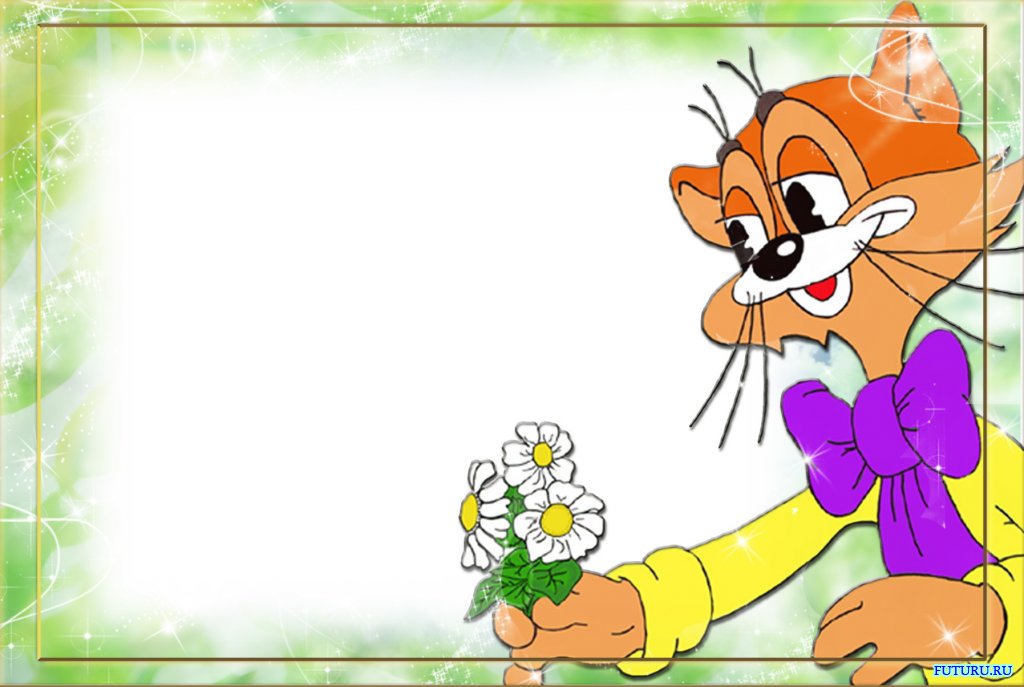 -Дидактическая игра «Скажи наоборот»
-Ситуативный разговор «Мои хорошие поступки»
-Ситуативный разговор «Чем порадовать друга?»
-Речевая ситуация «Помощь котенку»
-Беседа «Природа добрая и злая»
-Составление рассказа «Мой любимый добрый сказочный герой», «Почему добро побеждает зло?»
-Обогащение словаря по                                 теме.
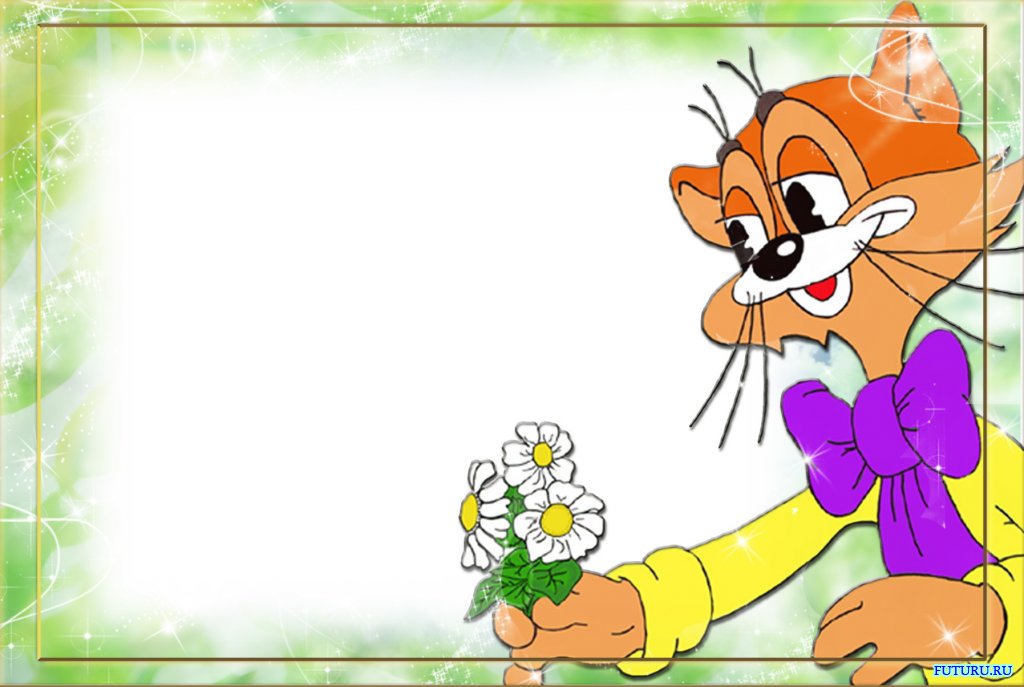 Чтение художественной литературы:
-Сказки: «Золушка», «Морозко», «Снежная королева», «Айога», Три сына», «Два жадных медвежонка».
-В.Маяковский «Что такое хорошо и, что такое плохо?»
-А.Барто «Вовка – добрая душа»
-В.Осеева «Что легче?», «Добрые слова»
-Е.Благинина «Подарок»
-А.Кузнецова «Подружки»
-В.Катаев                                                           «Цветик-семицветик»
-С.Маршак «Ежели вы                              вежливы».
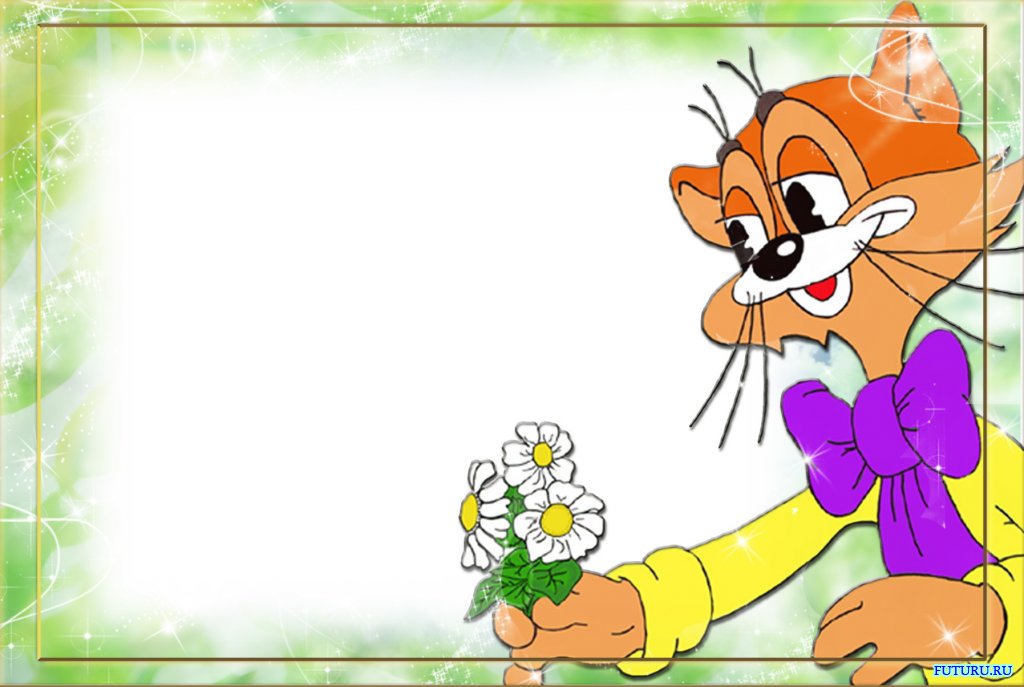 -Разучивание стихотворений  «Петушки», «Доброе утро»
-Выставка в книжном уголке «Если
добрый ты»
-музыкально-театрализованное представление для малышей «Заюшкина избушка» .
-Пословицы и поговорки о добре.
Познание:
-Образовательная деятельность
«Доброе утро», «Дарите
людям доброту», «Самые                     добрые сказки».
-Работа с альбомом
«Правила поведения              дошкольников»
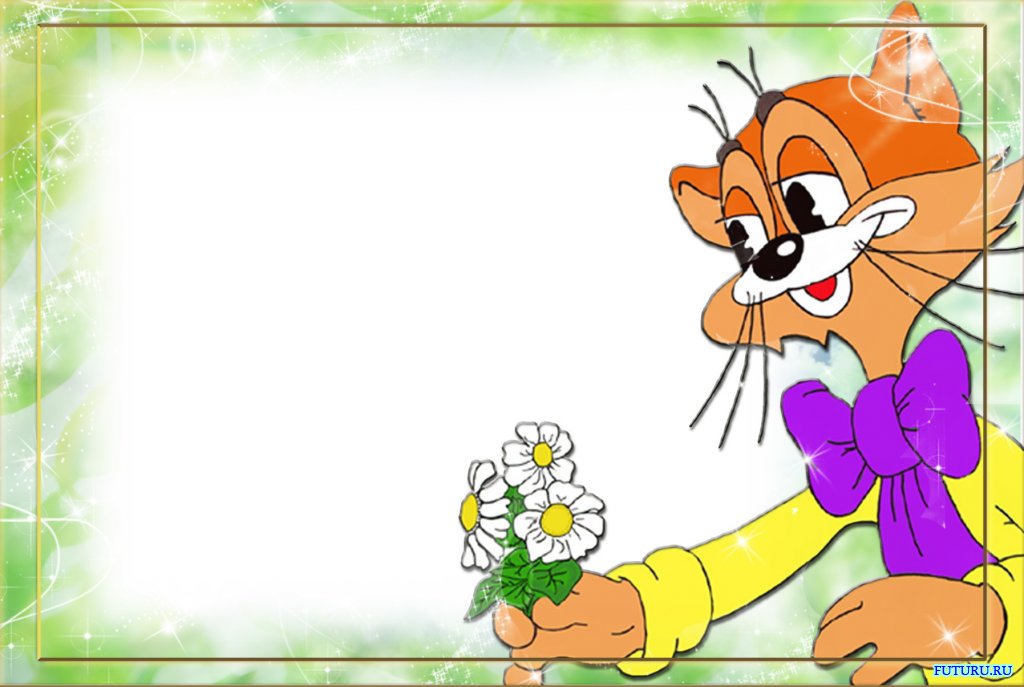 Рассматривание иллюстраций с изображением добрых и злых героев.
Работа с сюжетными картинками
«Правила для добрых детей»
-Работа с тематическим альбомом «Наши эмоции»
-Дидактическая игра «Хорошо – плохо»
-Дидактическая игра «Школа вежливости»
-Конструирование:                            игрушки-качалки из                             бумаги в подарок                                 малышам.
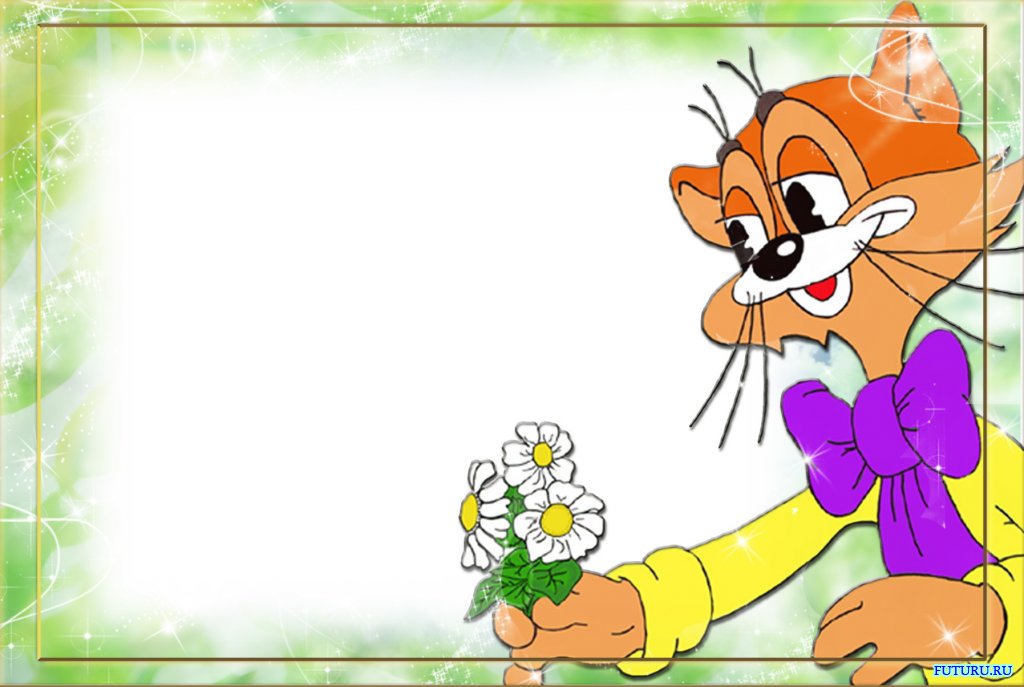 -Просмотр мультфильмов о доброте и добрых поступках: «Кот Леопольд», «Фунтик», «Крошка енот», «Как ослик счастье искал», «Лунтик» и др.
4.Художественно-эстетическое развитие.
Художественное творчество:
Рисование:
«Страна доброты», «Цветы для мамы», «Какого цвета                       доброта», «Фея добра»
Аппликация: 
«Кормушки для птиц в                        подарок малышам», 
«Подари прохожему 
улыбку»
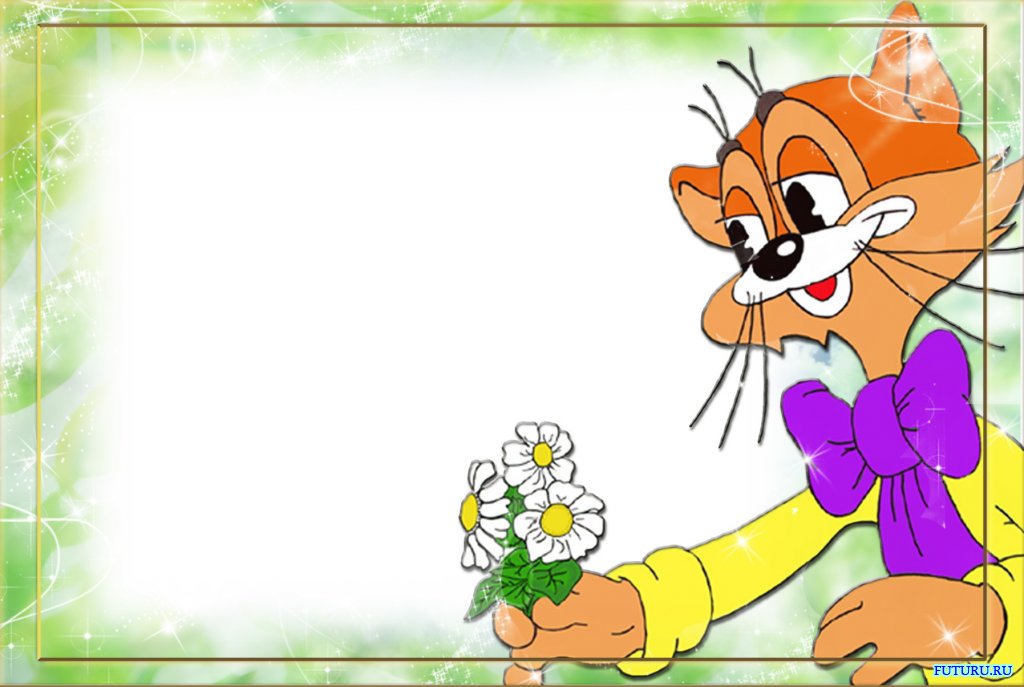 «Открытка в подарок».
Лепка:
«Кулон для бабушки»
 «Кружка для дедушки»
Музыка:
Прослушивание песен:
«Дорогою добра», «Доброта»
(из мультфильма про Фунтика), 
Барбарики «Доброта», «Ярко солнце светит» ( Кот Леопольд)
«Улыбка», «Если                                   добрый ты».
-Концерт для детей младших групп.
-Слушанье звуков природы.
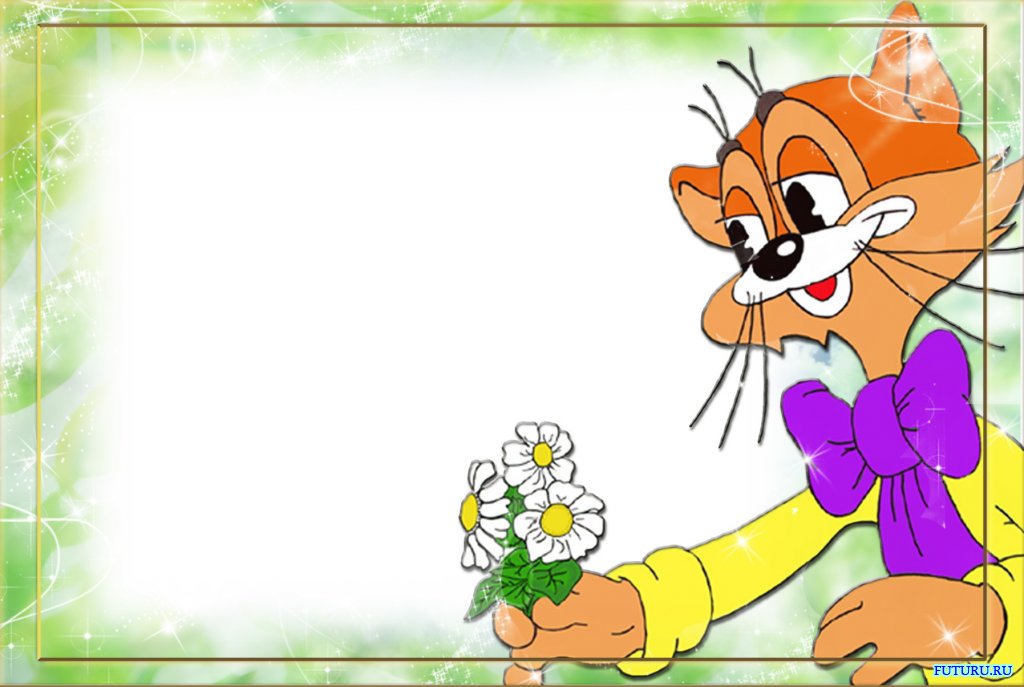 3-й этап итоговый
-Оформление выставки детских работ «Страна доброты»